Литература
9
класс
Тема


А.С.Пушкин  «Евгений  Онегин»
Композиция.    Сюжет.
Система  образов   романа.
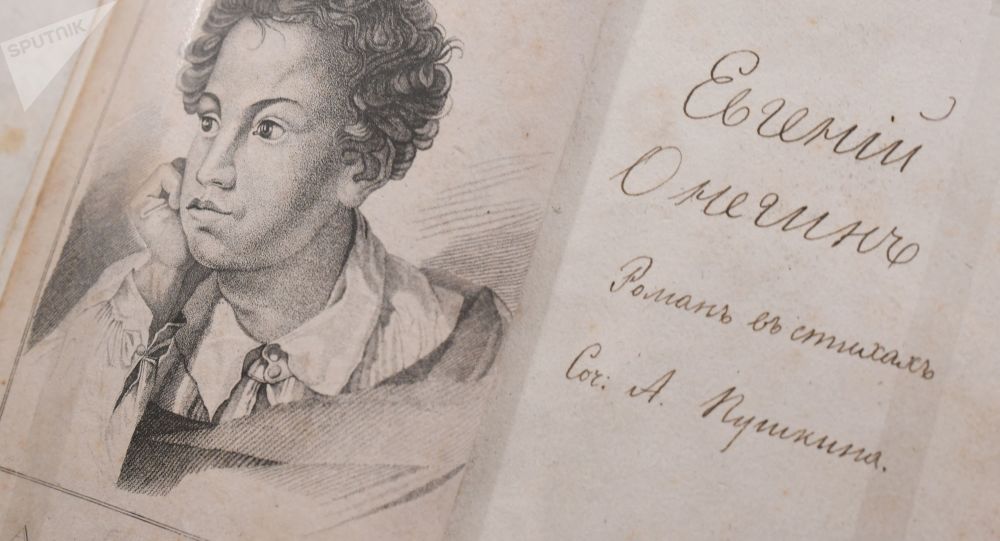 С «Евгения  Онегина» начинается  
история  русского  реалистического   романа.
Роман  (франц. roman)  -   литературный   жанр,  эпическое  произведение   большой  формы,  в  котором  повествование  сосре-доточено  на  судьбе  отдельной   личности  в    её    отношении    к     окружающему       миру,  
на  становлении, развитии  её   характера  
и  самосознания.
         Жанр   -  роман  в  стихах,  то  есть  лироэпическое  произведение, где  автор  свободно      переходит      от      повествования 
 к  лирическим   отступлениям.
В  романе   две   сюжетные  линии:
Онегин – Татьяна       и         Онегин – Ленский
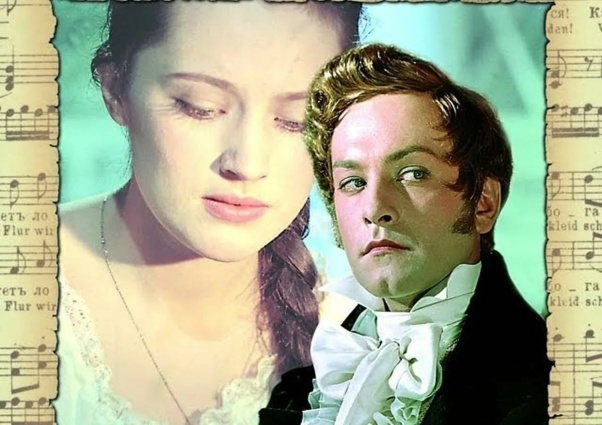 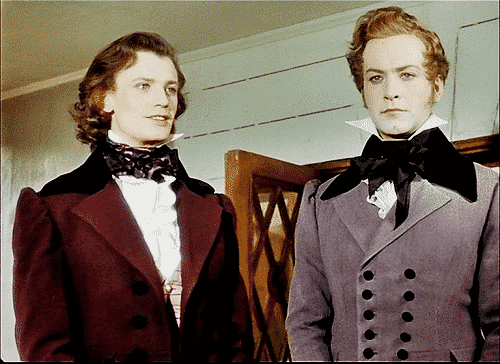 Реализм   -   литературное  направление,  стремящееся   широко,  многосторонне, правдиво  отражать  реальную  жизнь.
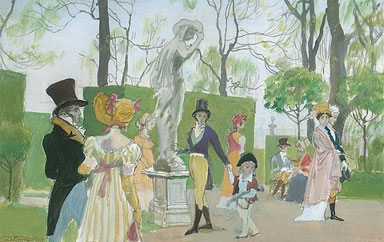 Изображение   типических   характеров  в  типических  обстоятельствах.
Композиция   сюжета
Глава  I        -  развёрнутая    экспозиция.  
    Глава II       -  завязка   второй  сюжетной   линии      
                             (знакомство  Онегина  с Ленским).  
     Глава III    -  завязка   первой   сюжетной   линии   
                              (знакомство  Онегина   с  Татьяной).
     Глава  VI  -    дуэль   (кульминация  и  развязка  второй   
                             линии).
     ГлаваVIII  -   развязка   первой   линии.
Особенности  композиции романа
1
Соединены   две  сюжетные  линии.
Нет  начала  и  нет  конца.
2
Основной   принцип  -  симметрия  (зеркальность,  повторение   ситуации).
3
4
Каждая   глава   -  новый   этап   сюжета.
Композиционная  роль   пейзажа    ( показывает  ход   времени).
5
6
«Онегинская»  строфа.
«Онегинская»  строфа
А Мой  дядя  самых  честных правил,
Б  Когда  не  в  шутку   занемог,                                           Перекрёстная  рифма
А  Он уважать   себя  заставил                                                     (тема)
Б  И  лучше  выдумать  не   мог... 

В  Его  пример   -   другим   наука;
В  Но, боже  мой,  какая   скука                                               Смежная   рифма
Г  С больным  сидеть  и день,  и ночь                                     (развитие  темы)
Г  Не  отходя  ни   шагу прочь!

Д  Какое  низкое   коварство
Е  Полуживого   забавлять,                                                    Опоясывающая  рифма
Е  Ему  подушки  поправлять,                                                     (развитие  темы)
Д  Печально   подносить  лекарство…

Ж  Вздыхать  и   думать  про  себя:                                     Заключительное  двустишие
Ж  «Когда  же   чёрт  возьмёт  тебя!»                                  Смежная   рифма
                                                                                      ( итоговое  осмысливание)
Сюжет
Жизнь Онегина  в Петербурге  была  полна  любовными  интригами  
и  светскими   забавами,  но  теперь  ему  предстоит  скука  в  деревне. 
По  прибытии   оказывается,  что  дядя  умер,  а  Евгений  стал  его  наследником.   Онегин   поселяется  в  деревне,  и  скоро  им  действительно   овладевает   хандра.
         Соседом  Онегина    оказывается  приехавший из Германии  восемнадцатилетний  Владимир Ленский,  поэт-романтик.
Ленский  и  Онегин  сходятся.  Ленский   влюблён  в  Ольгу Ларину,  дочь   помещика.  На  всегда  весёлую  Ольгу  не  похожа  её   задумчивая  сестра Татьяна.
          Встретив  Онегина,  Татьяна  влюбляется  в  него  и  пишет  ему   письмо. Однако Онегин  отвергает  её:  он  не   ищет  спокойной  семейной  жизни.
           Ленский  и Онегин   приглашены  к  Лариным. Онегин  не  рад  этому  приглашению,  но  Ленский  уговаривает  его  поехать.
На  обеде  у Лариных   Онегин,  дабы   заставить  Ленского  ревновать,  неожиданно  начинает  ухаживать   за Ольгой.  Ленский  вызывает  его  на  дуэль. Поединок   заканчивается  смертью Ленского,  и  Онегин   уезжает   из   деревни.
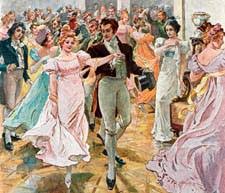 Через   два  года  он  появляется  в Петербурге и  встречает  Татьяну  -  светскую   даму,  ставшей   женой   генерала.  Онегин  пишет  ей  любовное  письмо  и  пытается  объясниться.  Но  Татьяна  глуха  к  его   мольбам,  она  верна  своему  мужу.
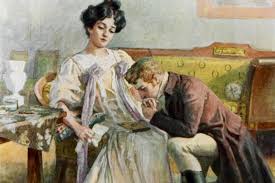 Сюжетные  линии  романа
Онегин   и  Татьяна:                         Онегин  и  Ленский:
- Знакомство  с Татьяной.                        - Знакомство  в   деревне.
- Разговор  Татьяны  с  няней.
- Письмо Татьяны  к Онегину.                  - Разговор  после  вечера
- Объяснение   в  саду.                                      у Лариных.               
- Сон Татьяны. Именины.
- Посещение  дома Онегина.                      - Визит Ленского к Онегину. 
- Отъезд  в Москву.
- Встреча  на  балу  в Петербурге           - Именины  Татьяны.  
   через  2  года.
- Письмо к Татьяне (объяснение).            -  Дуэль  (Ленский  погибает).
Система  образов   романа
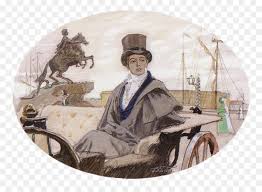 Евгений Онегин  -  прототип  Петр  Чаадаев,  друг  Пушкина,  назван  самим  Пушкиным  в  первой  главе.
      История  Онегина  напоминает  жизнь  Чаадаева.    Важное  влияние  на  образ Онегина  оказал  лорд Байрон  и его «Байроновские   герои»:  Дон Жуан  и Чайлд Гарольд,  которые   также  не  раз   упоминаются  самим  Пушкиным.
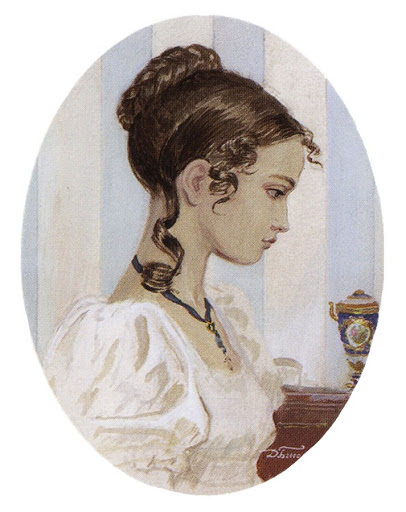 Татьяна  Ларина   -  прототип  Авдотья  Норова, подруга  Чаадаева. Сама  Дуня  упоми-нается  во второй   главе, а  в  конце  последней   главы  Пушкин  выражает  свою  скорбь  по  поводу  её   безвременной  кончины.
           Из-за  гибели Дуни  в  конце  романа  прототипом  княгини,  созревшей  и  преображённой  Татьяны,   выступает Анна  Керн,   возлюбленная  Пушкина.
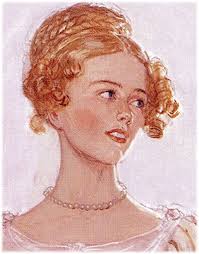 Ольга  Ларина,  сестра Татьяны  -  обобщенный   образ типичной  героини  популярных  романов  того  времени;   красивый  внешне,  но   лишённый   глубокого   содержания.
Владимир  Ленский    -   сам  Пушкин  или  скорее  его  идеализированный   образ. 
        Влияние  на   этот  образ   оказал  также немецкий   студент  Карл Занд,  которому  Пушкин   посвятил  стихотворение   «Кинжал».
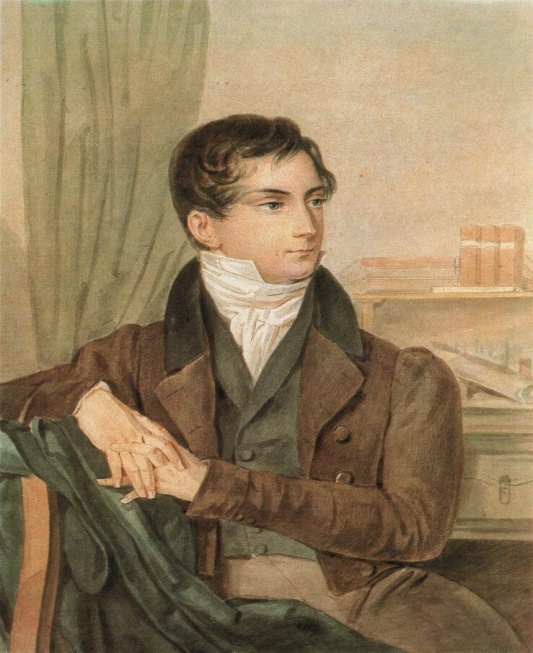 Няня  Татьяны.  Вероятный   прототип  -  Яковлева  Арина  Родионовна.  Няня  Пушкина.
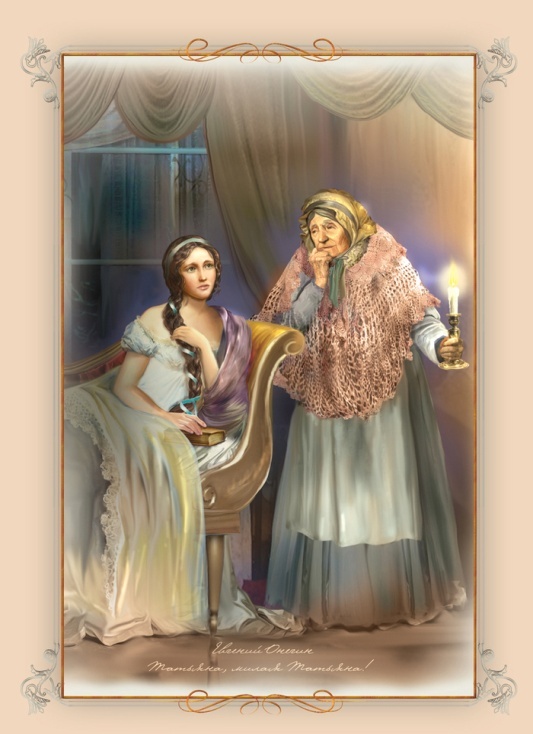 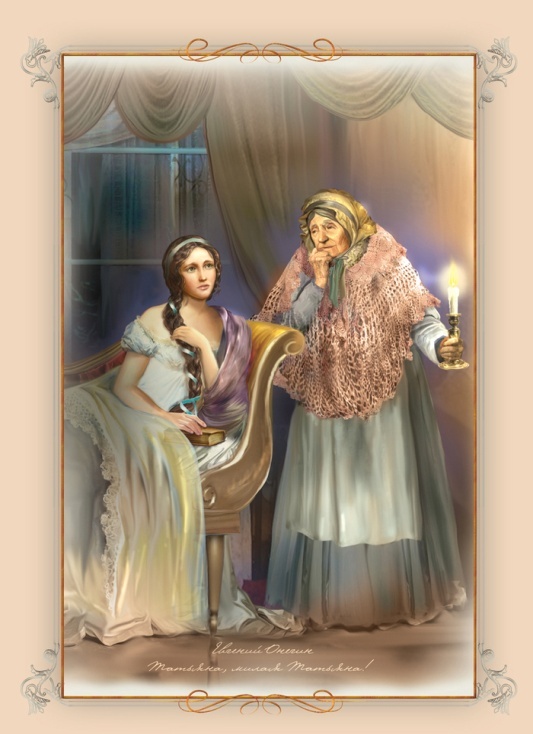 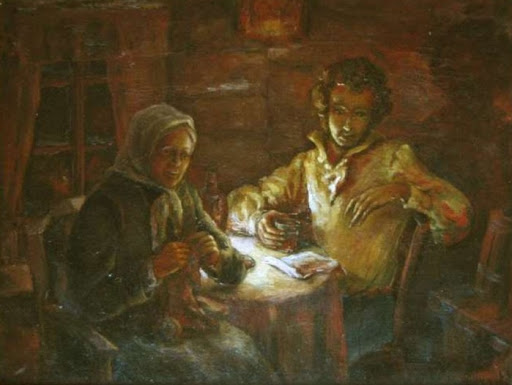 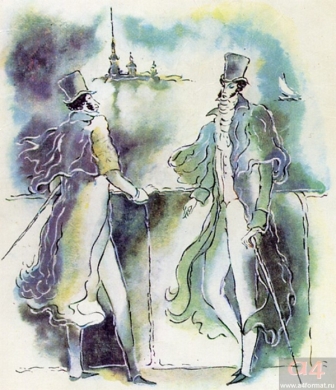 Автор   произведения   -  сам  Пушкин.  
       Он  постоянно  вмешивается  в ход  повествования,  напоминает  о  себе  («Но  вреден  север  для  меня»),   водит   дружбу  с  Онегиным   («Условий  света  свергнув   бремя, как  он  отстав  от  суеты, с  ним  подружился   я  в  то  время,  мне  нравились  его   черты»), в  авторских  лирических  отступлениях  делится с  читателями  своими  размышлениями   о  самых  разных жизненных  вопросах,  высказывает  свою  мировоззренческую  позицию.
Автор  в  некоторых  местах  нарушает   ход  повествования  и вводит  в  текст   метатекстовые   элементы    (« Читатель  ждёт  уж  рифмы «розы»  -  на, вот, возьми её  скорей»).
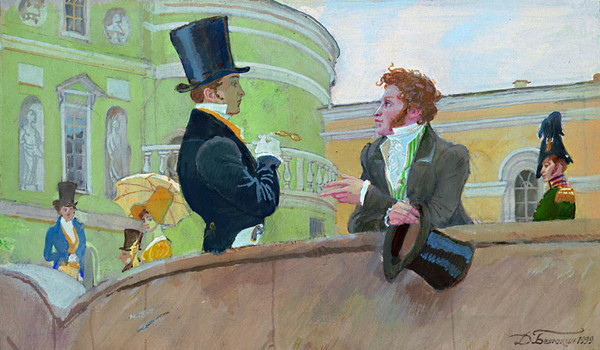 Пушкин    даже  изобразил  себя  рядом с Онегиным  на   берегу Невы.
Образ  автора  настолько  неотъемлем  от  повествования, что А.С.Пушкина  можно   назвать  одним   из  главных  героев  романа.
Его  образ  незрим  и  в  то   же  время  перед  читателями  раскрыт  весь   духовный  мир  автора;  наряду  с Онегиным  и Татьяной  поэт  «переживает»  свою  жизнь ещё  раз,  и вновь его  впечатления   ярки  и  новы,  как  в  первый  раз. 
       Но  в  то   же  время  образ  автора  отличен  от  образов  героев  романа.
      А.С.Пушкин     расстаётся    
и  с Татьяной,  и  с Онегиным,    с  читателем  же  он  останется   навсегда.
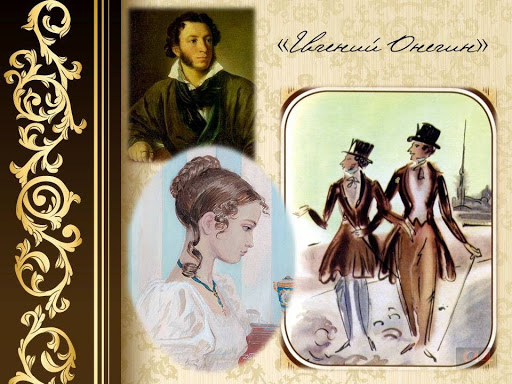 Задания для самостоятельного выполнения
Дочитать  роман   «Евгений Онегин»,   письменно   отве-тить      на     вопросы   учеб-ника  1 – 5  на  странице  158.